EU-CERT: Europski certifikati i akreditacija za europske projekte
EU-CERTPR2 Web stranica alata za akreditaciju
Procjena materijala
Sveučilište u Paderbornu
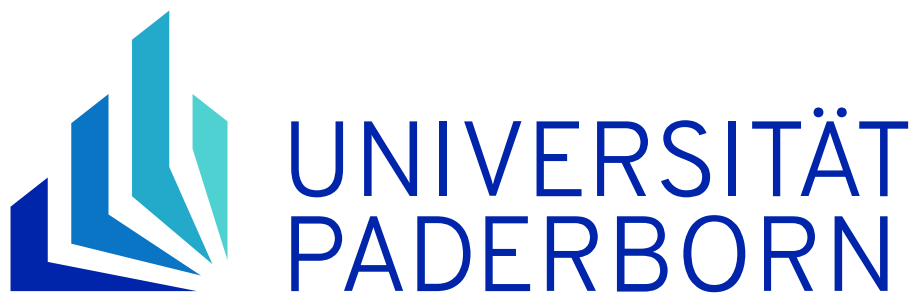 Poziv na broj :2021-1-DE02-KA220-ADU-000033541 
Trajanje : 
01.02.2022 – 31.05.2024 (28 month)
Procjena materijala
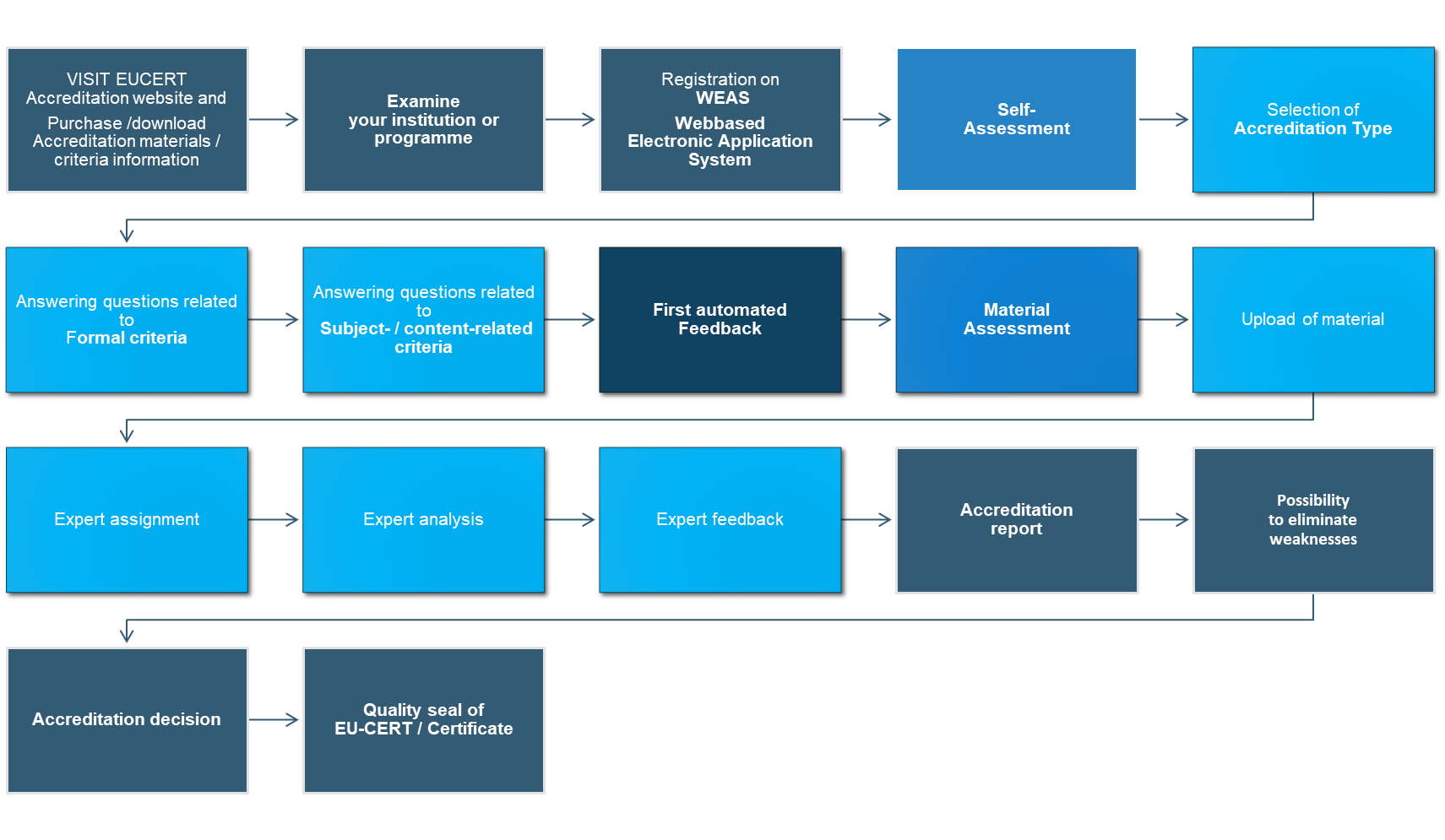 Procjena materijala
Prijenos materijala
Stručni zadatak
Stručna analiza
Povratne informacije stručnjaka
Procjena materijala
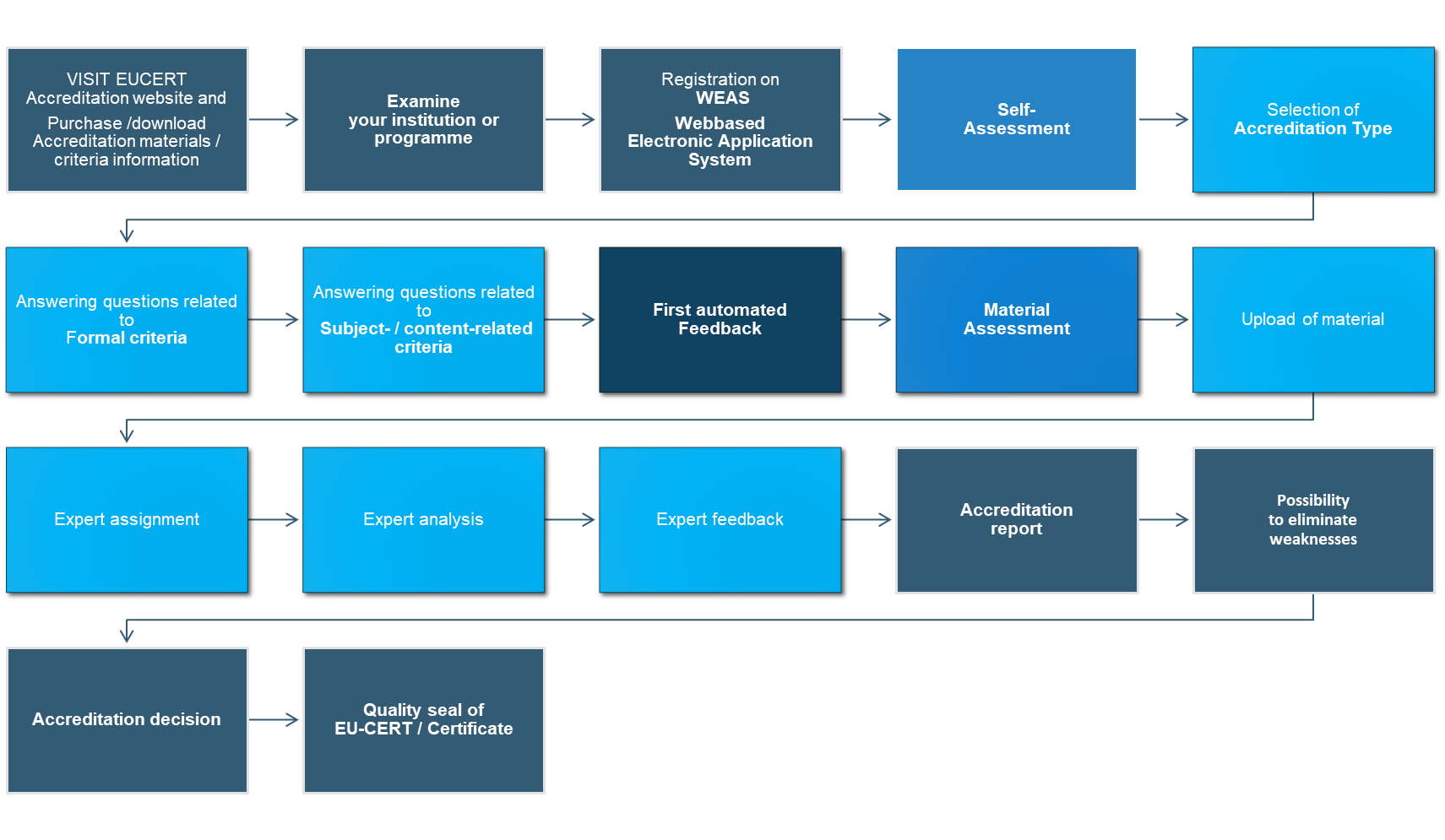 1. Prijenos materijala
Učitavanje materijala povezano je sa samoprocjenom alata.
 Od korisnika će se tražiti da učita materijale koje je korisnik prethodno unio.
 Učitane materijale zatim može pogledati ili preuzeti evaluator.
1. Prijenos materijalaIII Akreditacija sustava/institucijeIII.I Formalni kriteriji
1. Prijenos materijalaIII Akreditacija sustava/institucijeIII.I Formalni kriteriji
1. Prijenos materijalaIII Akreditacija sustava/institucijeIII.I Formalni kriteriji
1. Prijenos materijalaIII Akreditacija sustava/institucijeIII.I Formalni kriteriji
1. Prijenos materijalaIII Akreditacija sustava/institucijeIII.I Formalni kriteriji
1. Prijenos materijalaIII Akreditacija sustava/institucijeIII.I Formalni kriteriji
1. Prijenos materijalaIII Akreditacija sustava/institucijeIII.II Kriteriji koji se odnose na predmet/sadržaj
1. Prijenos materijalaIII Akreditacija sustava/institucijeIII.II Kriteriji koji se odnose na predmet/sadržaj
1. Prijenos materijalaIII Akreditacija sustava/institucijeIII.II Kriteriji koji se odnose na predmet/sadržaj
1. Prijenos materijalaIV Proizvod, materijal, OER i akreditacija tečajaIV.I Formalni kriteriji
1. Prijenos materijalaIV Proizvod, materijal, OER i akreditacija tečajaIV.I Formalni kriteriji
1. Prijenos materijalaIV Proizvod, materijal, OER i akreditacija tečajaIV.I Formalni kriteriji
1. Prijenos materijalaIV Proizvod, materijal, OER i akreditacija tečajaIV.I Formalni kriteriji
1. Prijenos materijalaIV Proizvod, materijal, OER i akreditacija tečajaIV.I Formalni kriteriji
1. Prijenos materijalaIV Proizvod, materijal, OER i akreditacija tečajaIV.I Formalni kriteriji
1. Prijenos materijalaIV Proizvod, materijal, OER i akreditacija tečajaIV.II Kriteriji koji se odnose na predmet/sadržaj
1. Prijenos materijalaIV Proizvod, materijal, OER i akreditacija tečajaIV.II Kriteriji koji se odnose na predmet/sadržaj
1. Prijenos materijalaIV Proizvod, materijal, OER i akreditacija tečajaIV.II Kriteriji koji se odnose na predmet/sadržaj
1. Prijenos materijalaIV Proizvod, materijal, OER i akreditacija tečajaIV.II Kriteriji koji se odnose na predmet/sadržaj
1. Prijenos materijalaPrimjer
Korisnik unosi:
Link na web stranicu ustanove
Link na blog Ustanove
Poveznica na bilten ustanove
1. Prijenos materijalaPrimjer
Korisnik unosi:
Prijenos institucionalnih politika
Prijenos nastavnog plana i programa
Link na sustav podrške studentima
Prijenos sustava povratnih informacija
Prijenos upitnika za povratne informacije
Procjena materijala
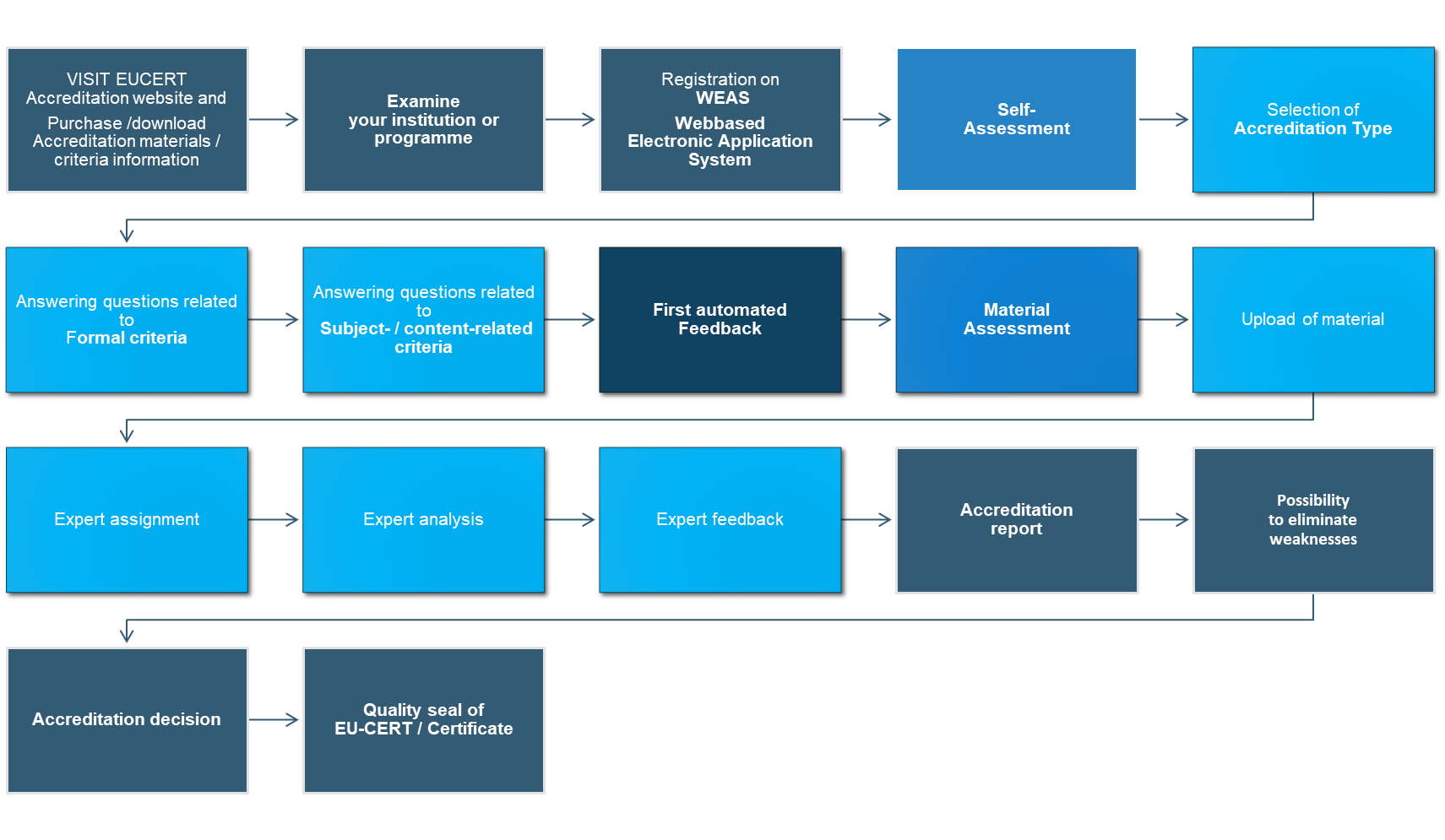 2. Stručni zadatakPrimjer
Korisnik unosi:
Evaluator:
Link na web stranicu ustanove
Otvara poveznicu na web stranicu ustanove
Link na blog Ustanove
Otvara poveznicu na blog Ustanove
Poveznica na bilten ustanove
Otvara poveznicu na Bilten ustanove
2. Stručni zadatakPrimjer
Korisnik unosi:
Evaluator:
Prijenos institucionalnih politika
Pregledava/preuzima institucionalne politike
Pregledi/preuzimanja kurikuluma
Prijenos nastavnog plana i programa
Link na sustav podrške studentima
Otvara vezu na sustav podrške studentima
Prijenos sustava povratnih informacija
Sustav povratnih informacija o pregledima/preuzimanjima
Prijenos upitnika za povratne informacije
Pogledi/preuzimanja upitnika za povratne informacije
Stručna analiza
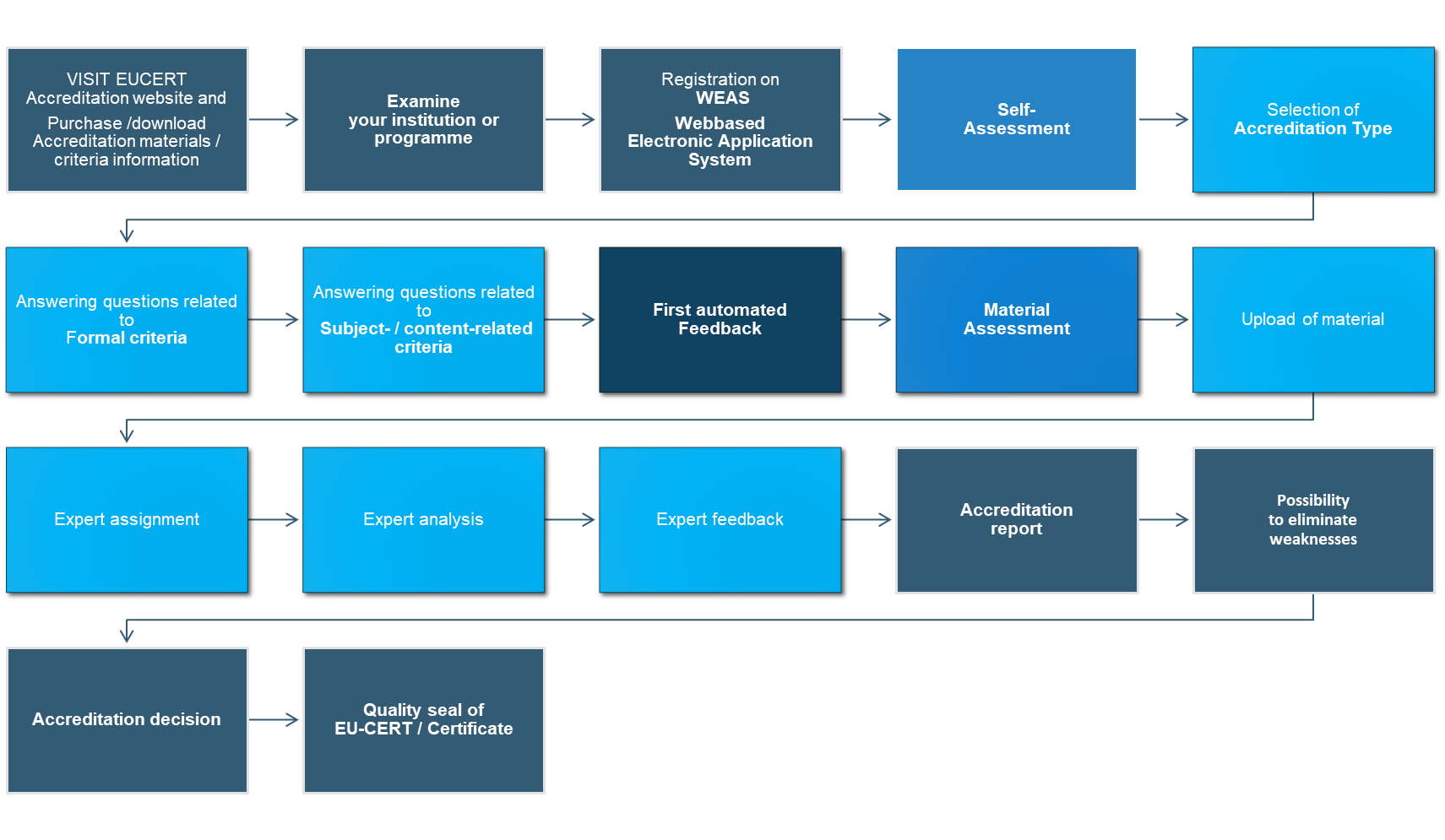 3. Stručna analizaPrimjer
Evaluator:
Evaluator:
Otvara poveznicu na web stranicu ustanove
Analizira web stranicu ustanove
Otvara poveznicu na blog Ustanove
Blog Institucije analiza
Otvara poveznicu na Bilten ustanove
Analysis Institution Newsletter
Pregledava/preuzima institucionalne politike
Analizira institucionalne politike
Analizira nastavni plan i program
Pregledi/preuzimanja kurikuluma
Otvara vezu na sustav podrške studentima
Analizira sustav podrške studentima
Sustav povratnih informacija o pregledima/preuzimanjima
Analizira sustav povratnih informacija
Pogledi/preuzimanja upitnika za povratne informacije
Analizira upitnik za povratne informacije
Povratne informacije stručnjaka
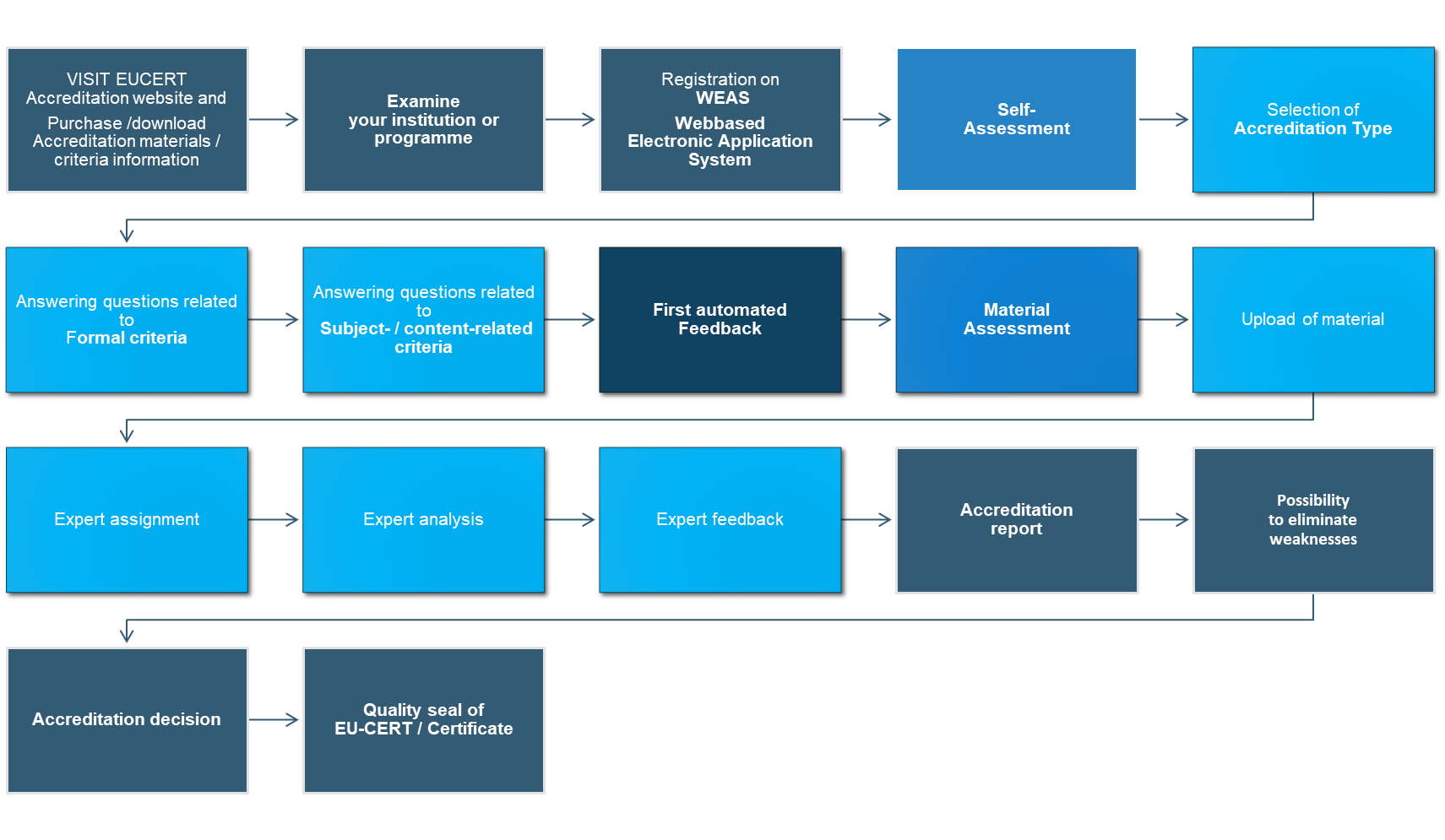 4. Povratne informacije stručnjakaPrimjer
Evaluator:
Evaluator:
Analizira web stranicu ustanove
Daje povratne informacije na web stranici ustanove
Daje povratne informacije na blogu Institucije
Blog Institucije analiza
Evaluator može poslati obavijest ako materijali nedostaju
Analysis Institution Newsletter
Daje povratne informacije o Glasniku ustanove
Analizira institucionalne politike
Daje povratne informacije o institucionalnim politikama
Analizira nastavni plan i program
Daje povratne informacije o nastavnom planu i programu
Analizira sustav podrške studentima
Daje povratne informacije o sustavu podrške studentima
Analizira sustav povratnih informacija
Daje povratne informacije o sustavu povratnih informacija
Analizira upitnik za povratne informacije
Daje povratnu informaciju o povratnom upitniku
4. Povratne informacije stručnjakaPrimjer: Pogled ocjenjivača
Evaluator:
Korisnik unosi:
Evaluator:
Evaluator:
Analizira web stranicu ustanove
Daje povratne informacije na web stranici ustanove
Otvara poveznicu na web stranicu ustanove
Link na web stranicu ustanove
Link na blog Ustanove
Otvara poveznicu na blog Ustanove
Daje povratne informacije na blogu Institucije
Blog Institucije analiza
Poveznica na bilten ustanove
Analizira Institution Newsletter
Otvara poveznicu na Bilten ustanove
Daje povratne informacije o Glasniku ustanove
Prijenos institucionalnih politika
Pregledava/preuzima institucionalne politike
Daje povratne informacije o institucionalnim politikama
Analizira institucionalne politike
Prijenos nastavnog plana i programa
Pregledi/preuzimanja kurikuluma
Analizira nastavni plan i program
Daje povratne informacije o nastavnom planu i programu
Daje povratne informacije o sustavu podrške studentima
Link na sustav podrške studentima
Analizira sustav podrške studentima
Otvara vezu na sustav podrške studentima
Analizira sustav povratnih informacija
Daje povratne informacije o sustavu povratnih informacija
Sustav povratnih informacija o pregledima/preuzimanjima
Prijenos sustava povratnih informacija
Pogledi/preuzimanja upitnika za povratne informacije
Prijenos upitnika za povratne informacije
Analizira upitnik za povratne informacije
Daje povratnu informaciju o povratnom upitniku
4. Povratne informacije stručnjakaPrimjer: Pogled korisnika (povratna informacija o svakoj stavci)
Povratne informacije ocjenjivača:
Korisnik unosi:
povratne informacije na web stranici ustanove
Link na web stranicu ustanove
Link na blog Ustanove
povratne informacije na blogu Ustanove
Poveznica na bilten ustanove
povratne informacije o Glasniku ustanove
Prijenos institucionalnih politika
povratne informacije o institucionalnim politikama
Evaluator može poslati obavijest ako materijali nedostaju
Prijenos nastavnog plana i programa
povratne informacije o nastavnom planu i programu
povratne informacije o sustavu podrške studentima
Link na sustav podrške studentima
Cjelokupna povratna informacija ocjenjivača korisniku
- pozitivni i negativni dojmovi
povratna informacija o povratnom sustavu
Prijenos sustava povratnih informacija
Prijenos upitnika za povratne informacije
feedback on feedback upitnik
4. Povratne informacije stručnjakaPrimjer: Pogled korisnika (2. dio: sveukupne povratne informacije)
Overall feedback of the evaluator to the user
- positive and negative impressions